Bendroji informacija apie Vilniaus miesto švietimo stebėsenos sistemą
Apklausų tyrimo duomenų ataskaita
Vidaus įsivertinimo koordinavimo grupė
2023 m. sausio 31 d.
APKLAUSOS DATA: 2023 m. sausio 9-23 d.Naudotas klausimynas: internetinės apklausų nuorodos
2023 m. sausio 31 d.
2023 m. sausio 31 d.
2023 m. sausio 31 d.
Vilniaus Jono Pauliaus II progimnaziją rekomenduotų:
 30 mokinių –  tai sudaro 48,7% (progimnazijų vidurkis 5);
 84 mokytojai –  tai sudaro 88% (progimnazijų vidurkis 46);
 47 tėvai – tai sudaro 59% (progimnazijų vidurkis 22).
2023 m. sausio 31 d.
Bendrasis pasitenkinimas
2023 m. sausio 31 d.
Mokyklos mokinių klausimyno rodiklių įvertinimų vidurkiai
* Mokinių bendra savijauta mokykloje – 7.5 (progimnazijų vidurkis 6.7)
2023 m. sausio 31 d.
Priedas Nr. 1 Mokinių KLAUSIMYNAS
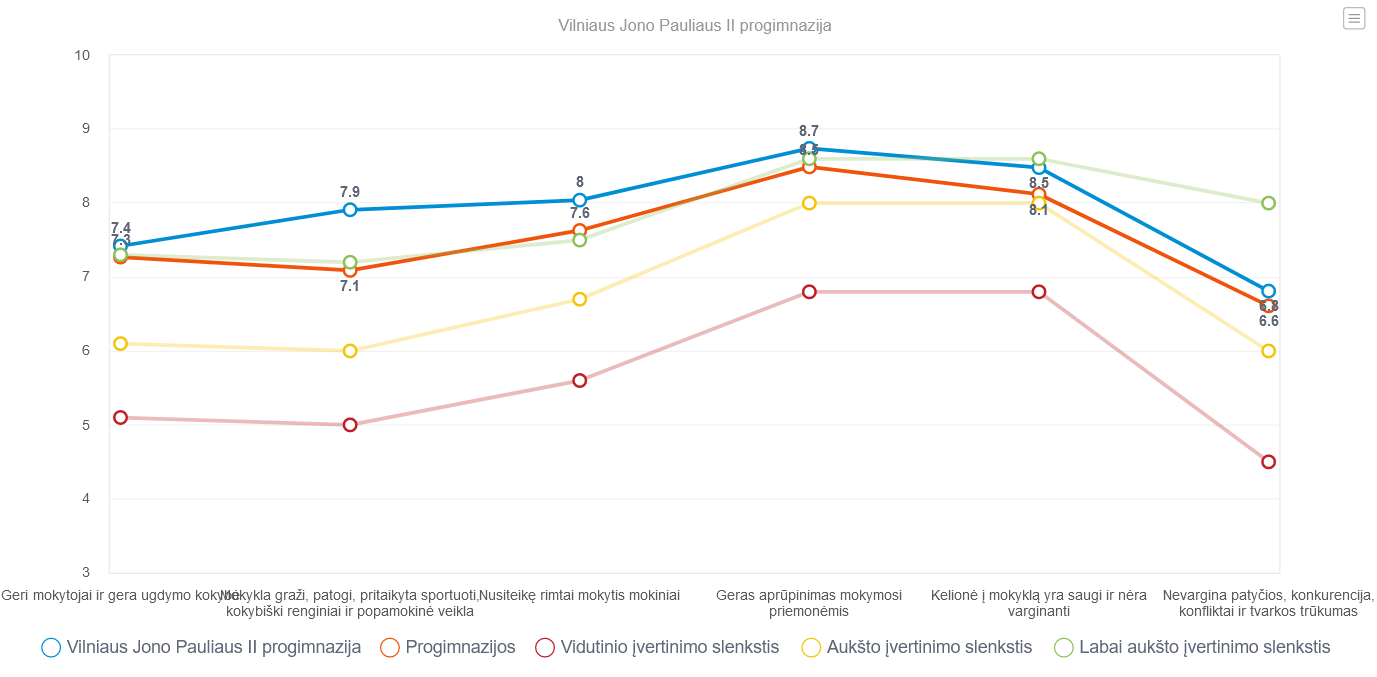 2023 m. sausio 31 d.
Mokyklos personalo klausimyno rodiklių įvertinimų vidurkiai
* Personalo bendra savijauta mokykloje – 9.5 (progimnazijų vidurkis 8.9)
2023 m. sausio 31 d.
PRIEDAS NR.2 PERSONALO KLAUSIMYNAS
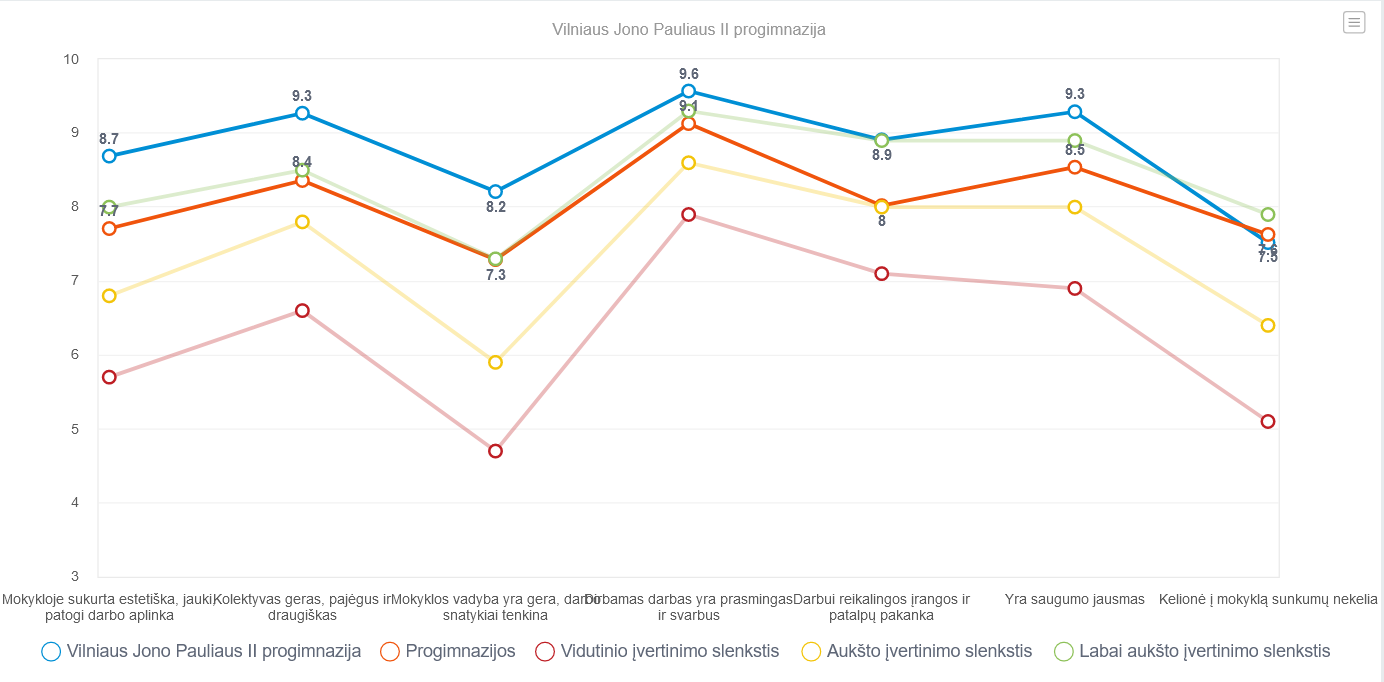 2023 m. sausio 31 d.
Mokyklos tėvų klausimyno rodiklių įvertinimų vidurkiai
*Jūsų vaiko savijauta mokykloje – 8.5 (progimnazijų vidurkis 7.9)
2023 m. sausio 31 d.
PRIEDAS NR.3 TĖVŲ KLAUSIMYNAS
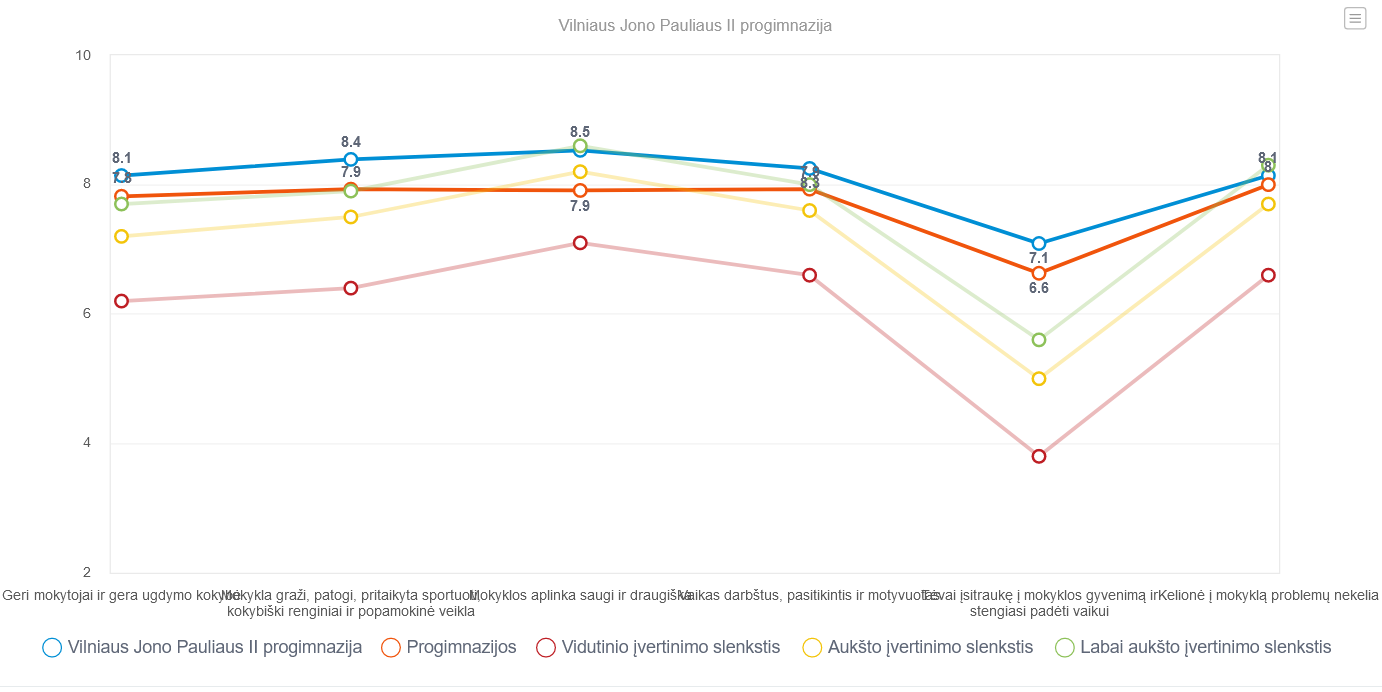 2023 m. sausio 31 d.
Dėkojame UŽ DĖMESĮ!
Paruošė Vilniaus Jono Pauliaus II progimnazijos VĮKG pirmininkė G. Vilkanecienė
2023 m. sausio 31 d.